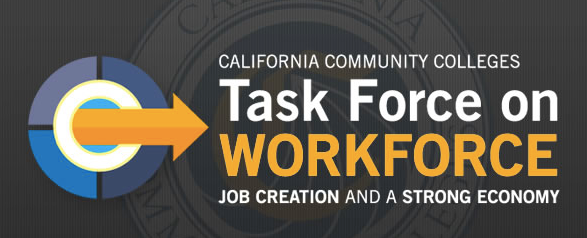 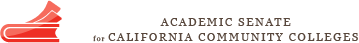 Academic Senate for California Community CollegesCurriculum Institute July 2015
The Impact of the Task Force on Workforce, Job Creation, and a Strong Economy
Panel Members
Julie Bruno, Vice President, ASCCC
Sunny Cooke, Task Force Chair, Superintendent/President, MiraCosta College
Craig Justice, CIO, Irvine Valley College
Toni Parsons, Curriculum Chair, Math, San Diego Mesa College
Task Force Membership
The Task Force is comprised of representatives from community college faculty, administration, trustee and a student; the employer community; labor; public agencies involved in workforce training and economic development; K-12 education policy; and community based organizations.
Faculty Task Force Members
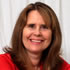 Lynn Shaw, Co-Chair, Long Beach City College
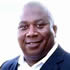 Lynell Wiggins, Counselor, Pasadena College
Julie Bruno, Vice President, ASCCC, Sierra College

Toni Parsons, Curriculum Chair, San Diego Mesa
Information on all the Taskforce members may be found on the Chancellor’s Office Website.
The Task Force on Workforce, Job Creation and a Strong Economy
Goal: 
To increase individual and regional economic competitiveness by providing California’s workforce with relevant skills and quality credentials that match employer needs and fuel a strong economy.
The Workforce Task Force
Consider strategies and recommend policies and practices to:
Help close the gap for one million more industry-valued middle skills credentials over the next decade
Enable our colleges to become even more flexible and responsive to the changing needs of business and of regional economies
Leverage additional partners and resources to this important work
Timeline
Phase 1: College Conversations and Regional Meetings 
November – March

Phase 2: 				Town Hall Meetings
February – March

Phase 3: 				Task Force Meetings
January – July

Recommendations to the Board of Governors
September 2015
[Speaker Notes: Phases are happening simultaneously. Details for all phases are posted on the CO website.]
Questions for Panelists
Please give a brief description of your own background and the reasons that you believe you were chosen to serve on the task force.
Questions for Panelists
What  do you see are the major issues that the task force addressed that will most affect the constituent group(s) that you represent?
Questions from the Audience
More Information
General information on the Task Force:
Strong Workforce Task Force

Provide feedback on the recommendations - July 1-15:
http://doingwhatmatters.cccco.edu/StrongWorkforce/DraftReport.aspx#toc

Provide feedback to the Faculty Representatives:
CTETaskForceComments@asccc.org

Look for information coming from ASCCC – President’s Update, Rostrum articles, email updates – join our listservs: www.asccc.org